ПРЕДСТАВА “ДРУГАЧИЈЕ БУДНИ”
Одржанa 15.05.2018. године у извођењу драмске секције 
Школе са домом за ученике оштећеног слуха и говора “11. мај” из Јагодине  











http://www.11maj.edu.rs/index.html
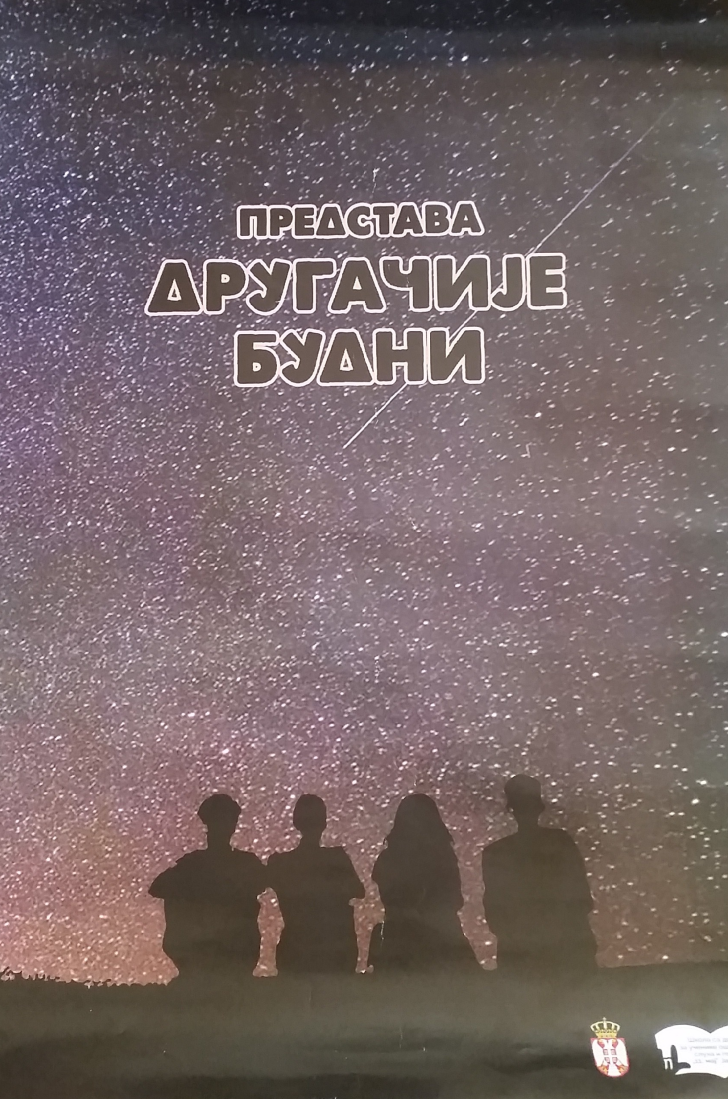 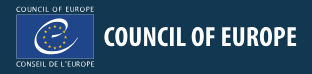 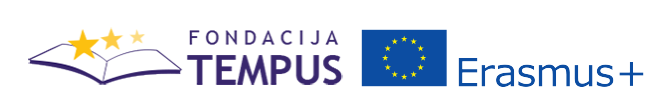 Представа је била реализована у свечаној сали школе са почетком у 18 часова. Учествовало је 15 ученика, а техничку подршку је дало 9 наставника.
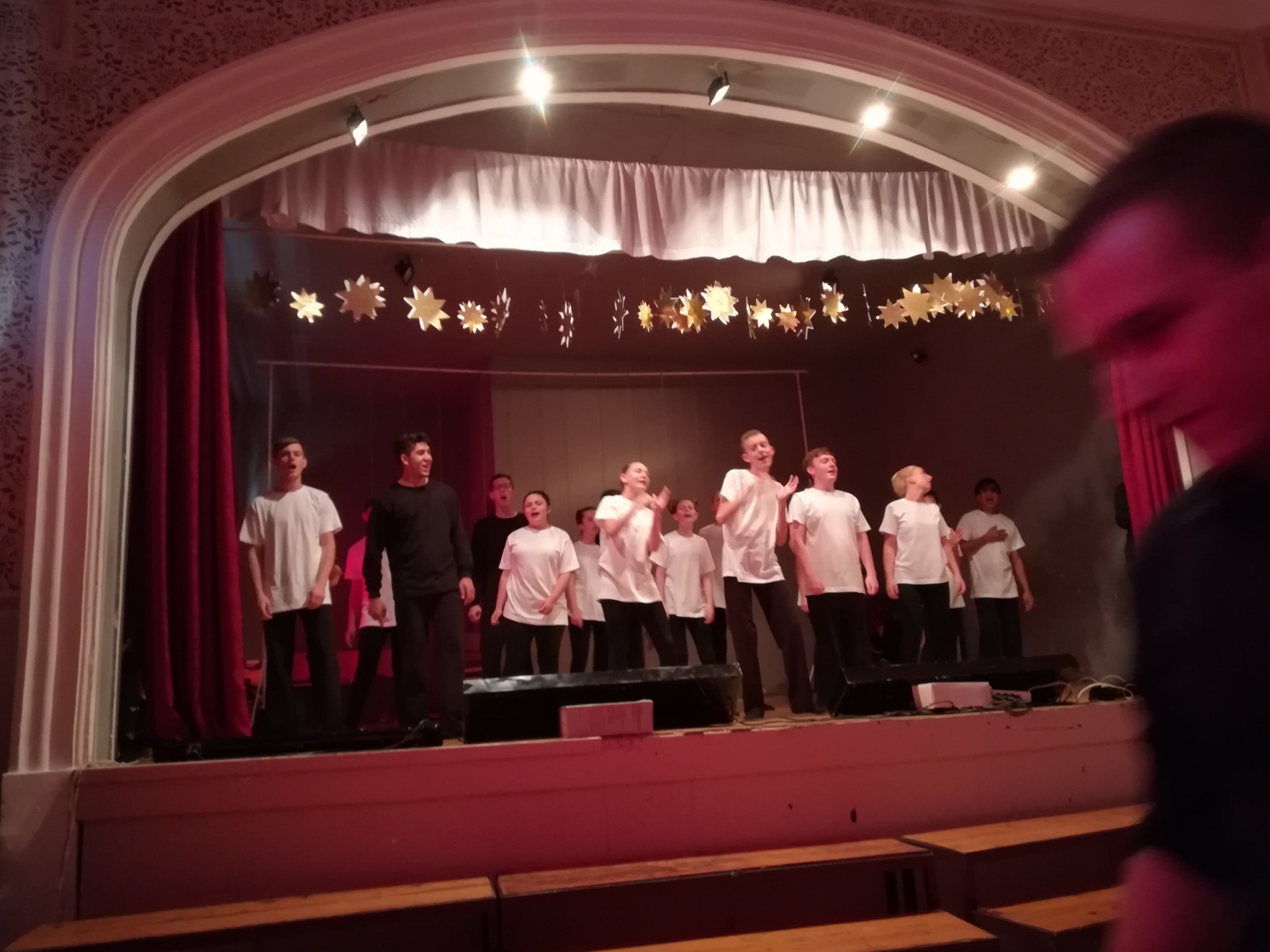 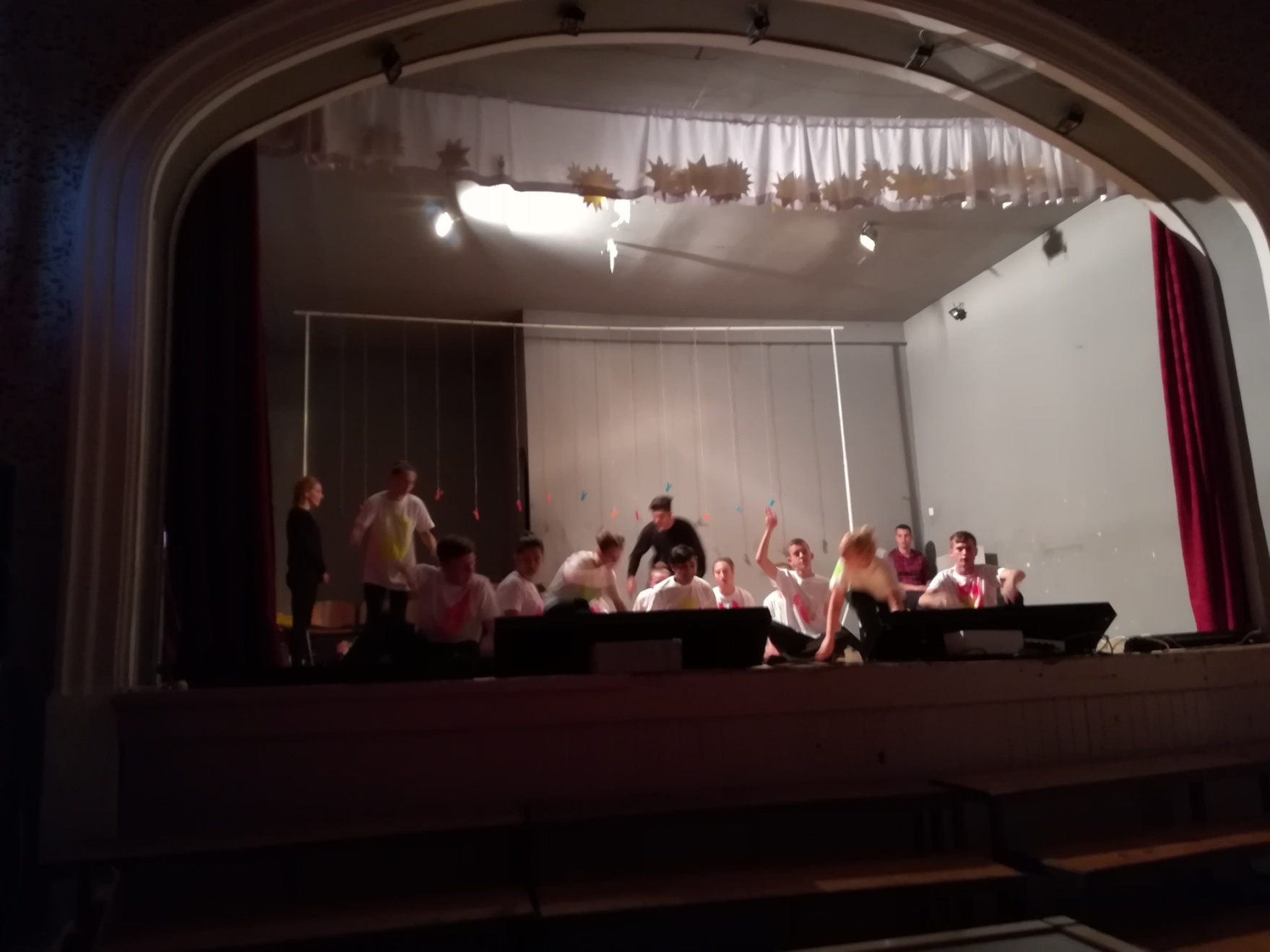 ,,Другачије будни“ је представа у којој се наглашава да и поред тога да су иако другачији (деца са проблемима слуха и говора) и та деца сањају исте снове и имају право да се и они остваре.
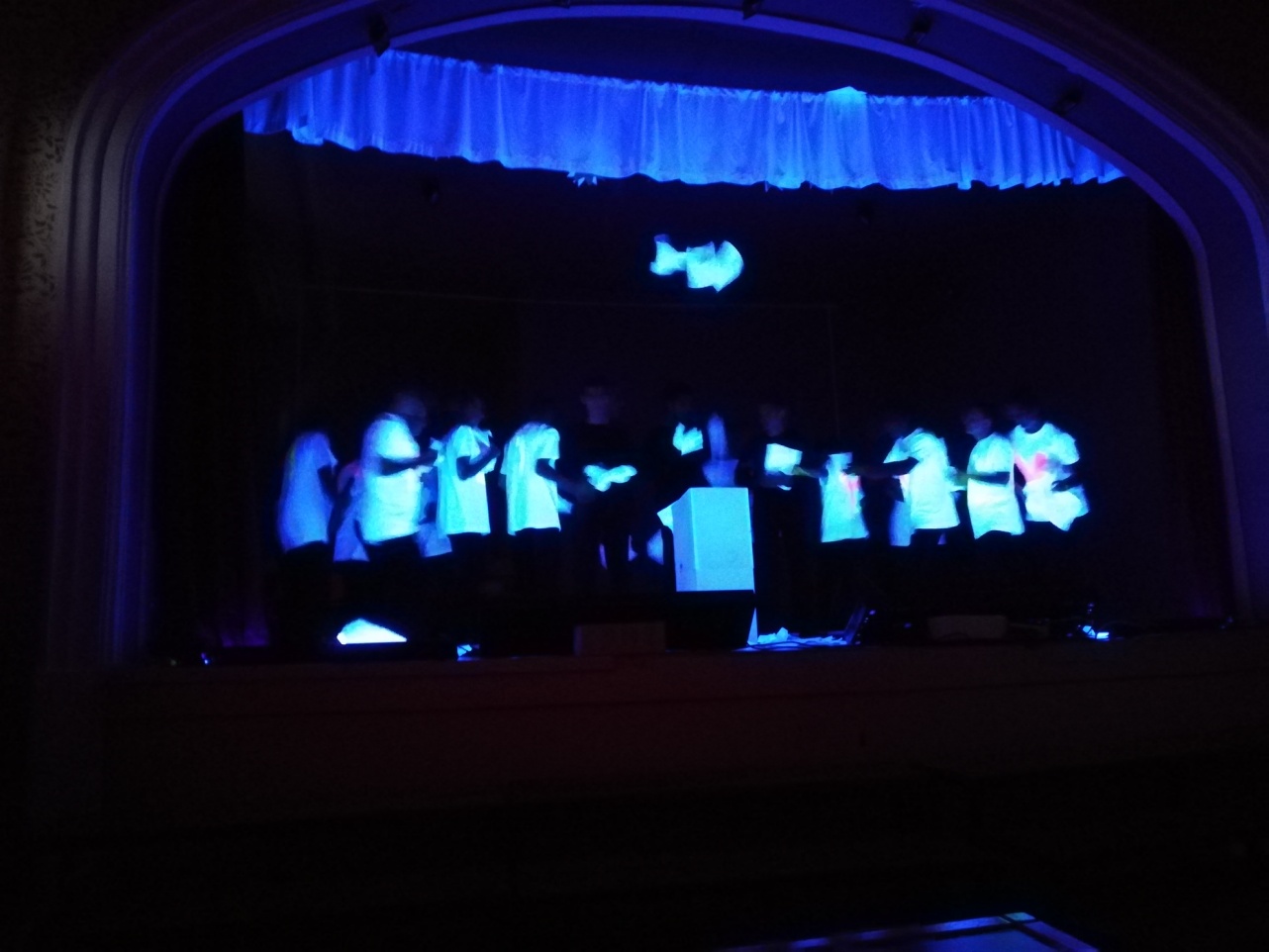 После представе која је дочекана огромним аплаузом публике, сузама и грљењем, ученици су наставили дружење
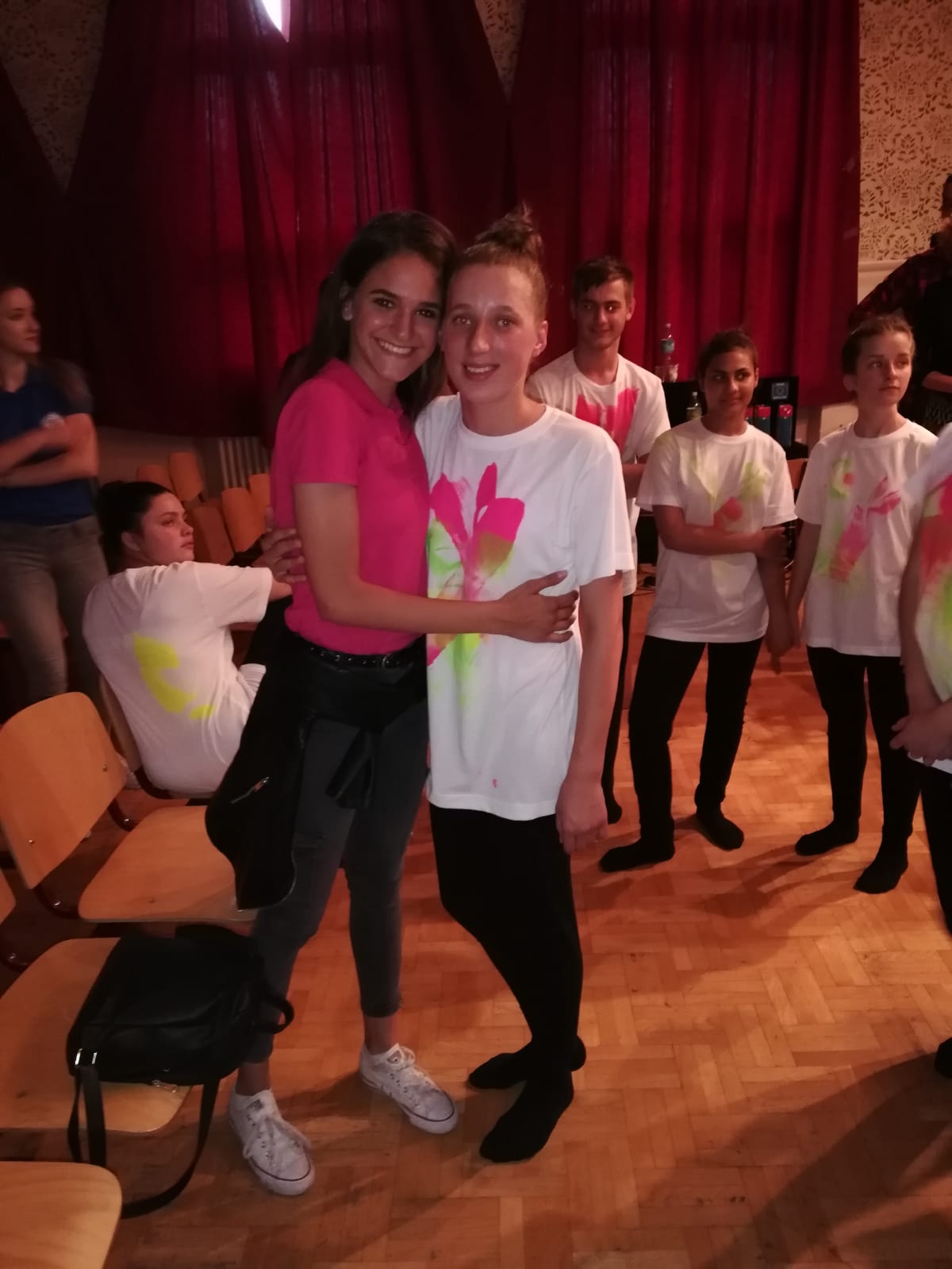 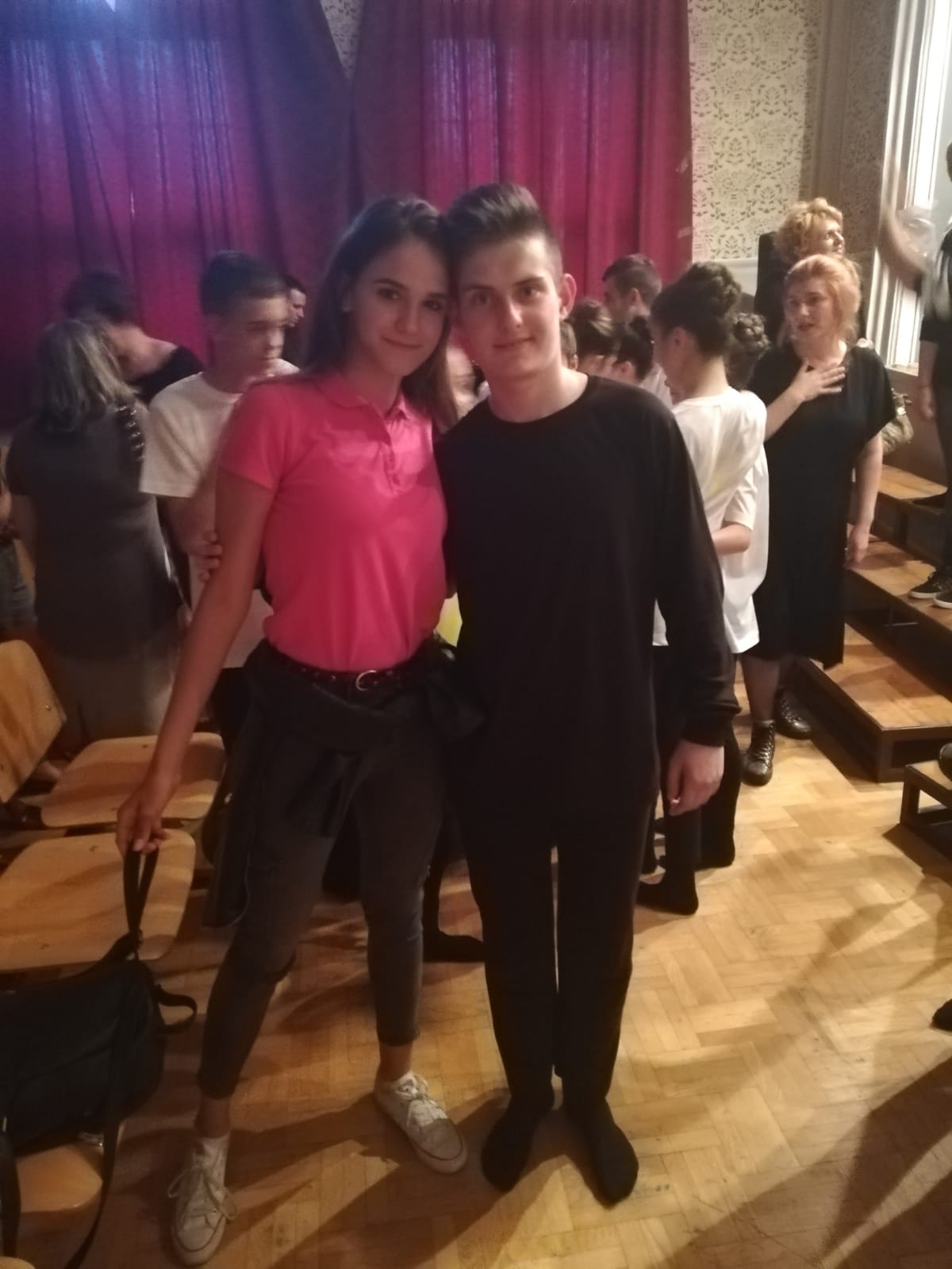 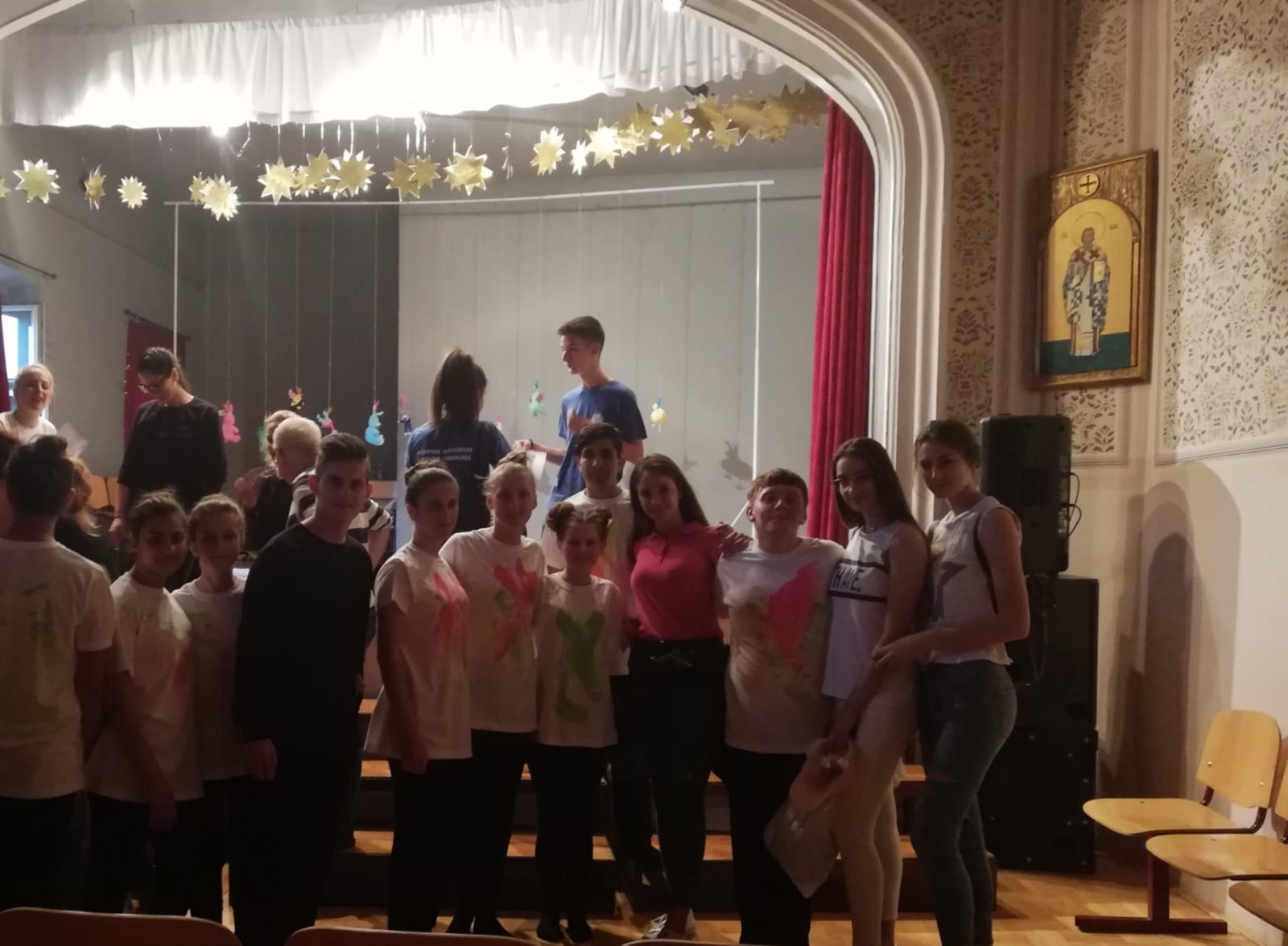 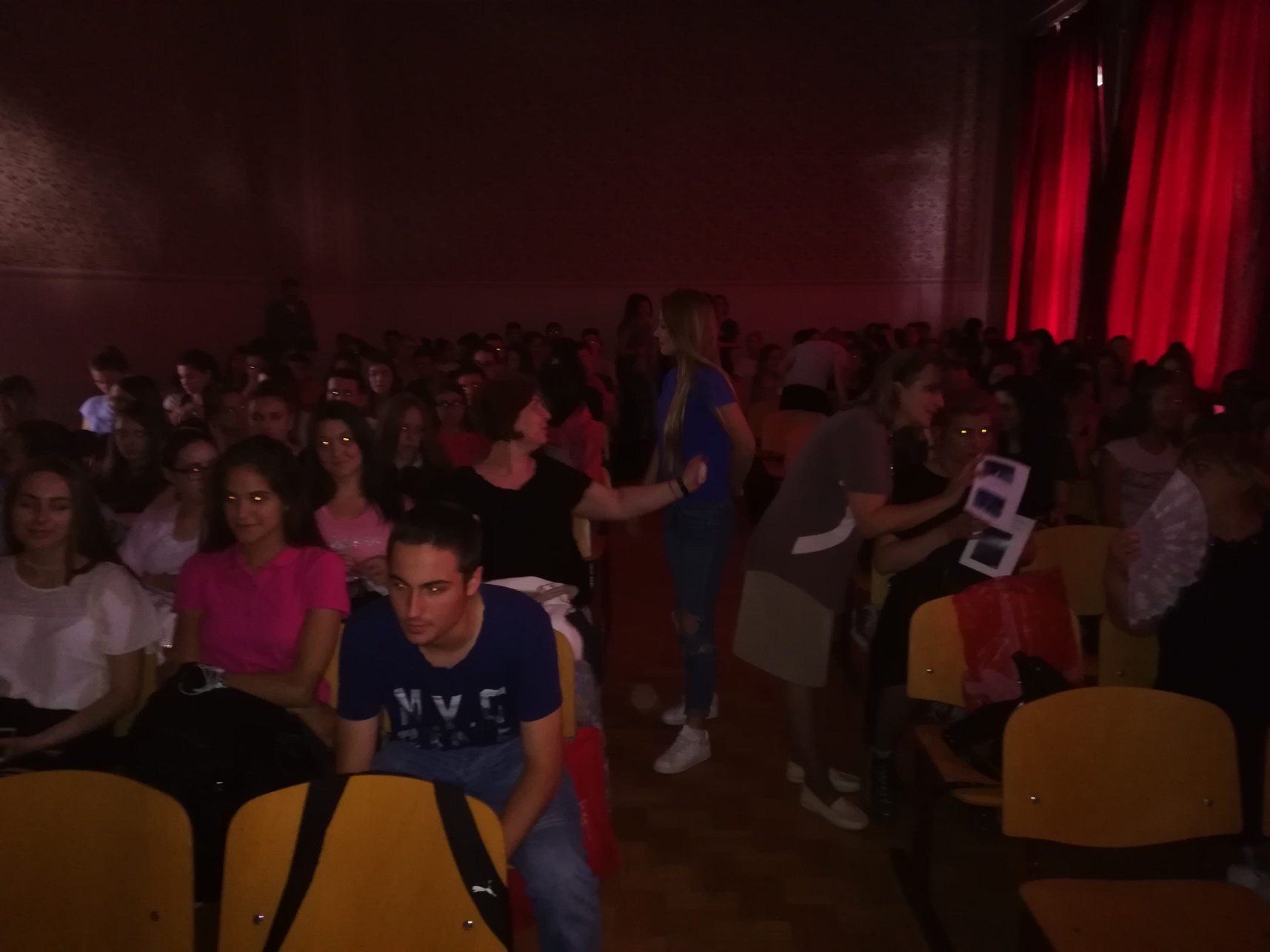 По доласку у школу, ученици ове школе су у пратњи наших ученика, представника Ученичког парламента, професора, а уз стручно вођење професорке историје Јоване Петровић обишли културне и историјске знаменитости Земуна.
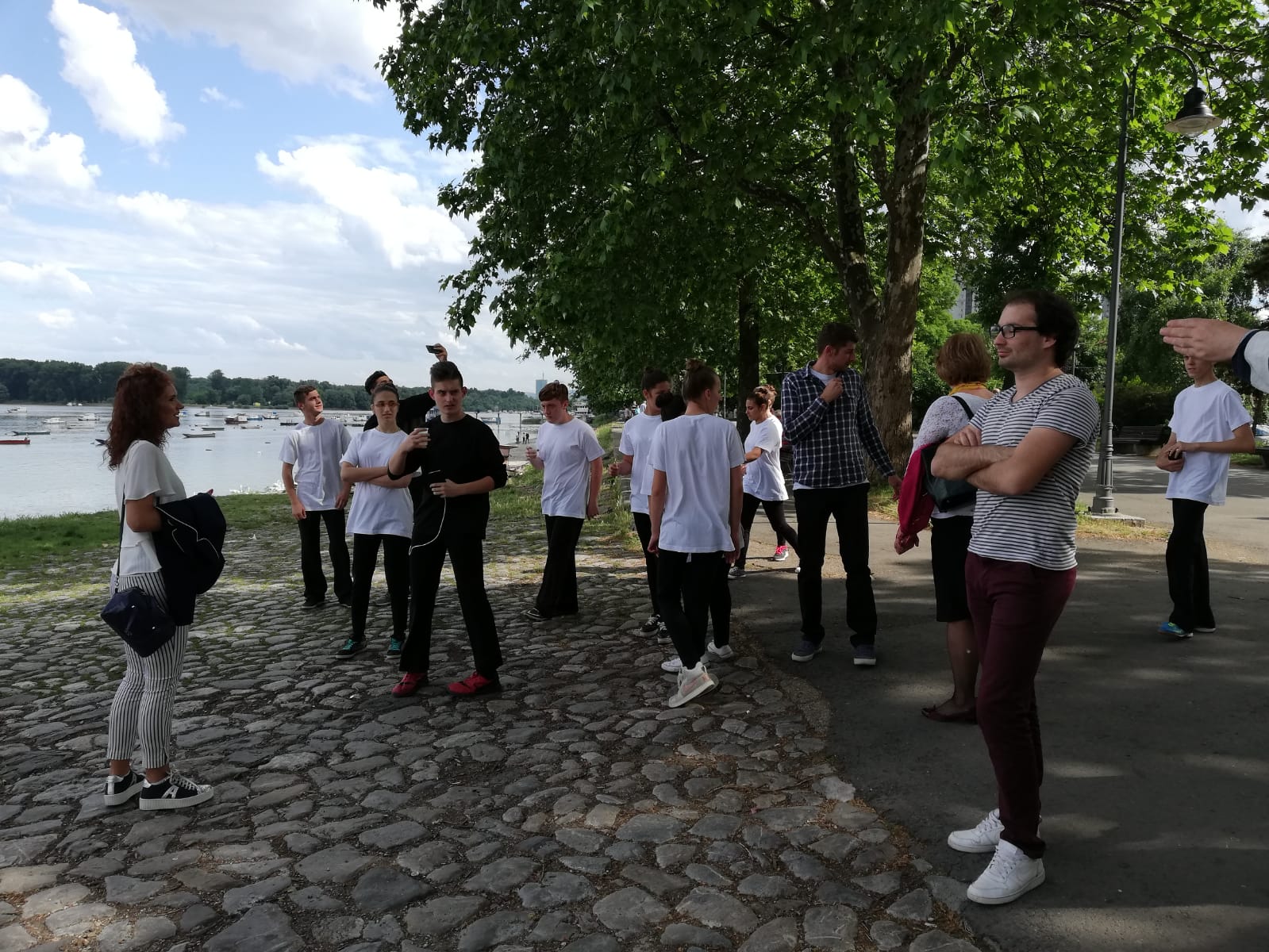 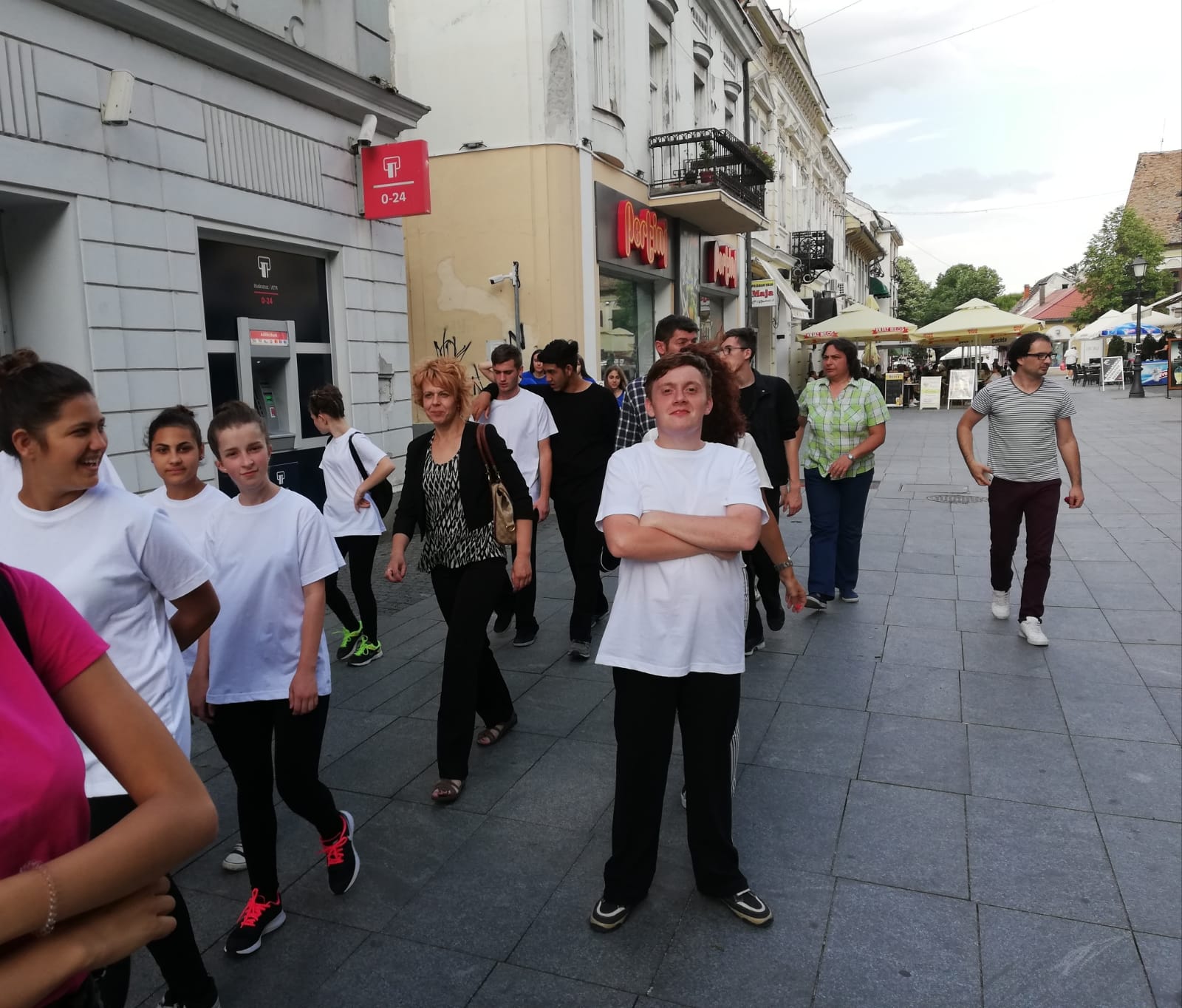 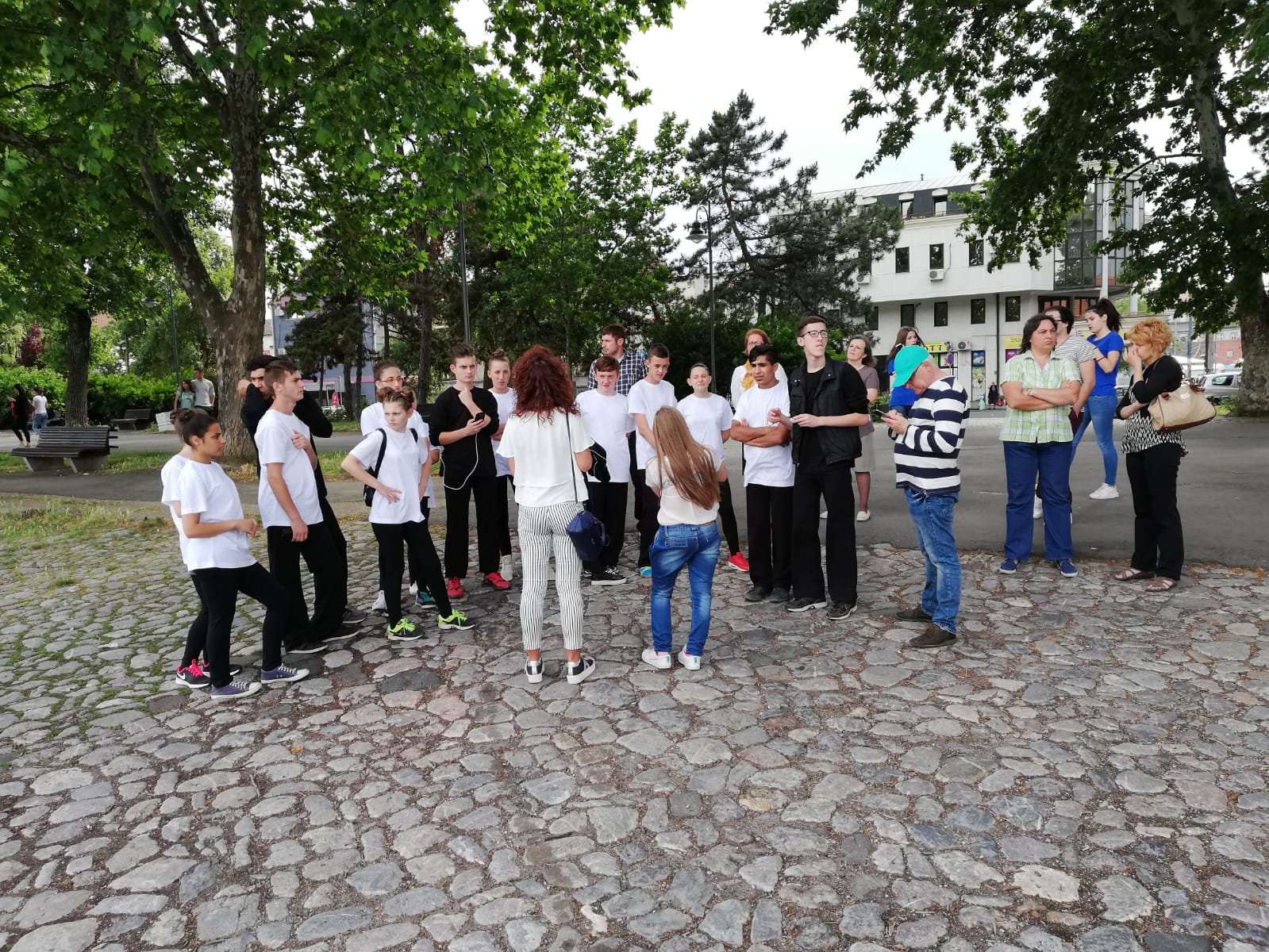 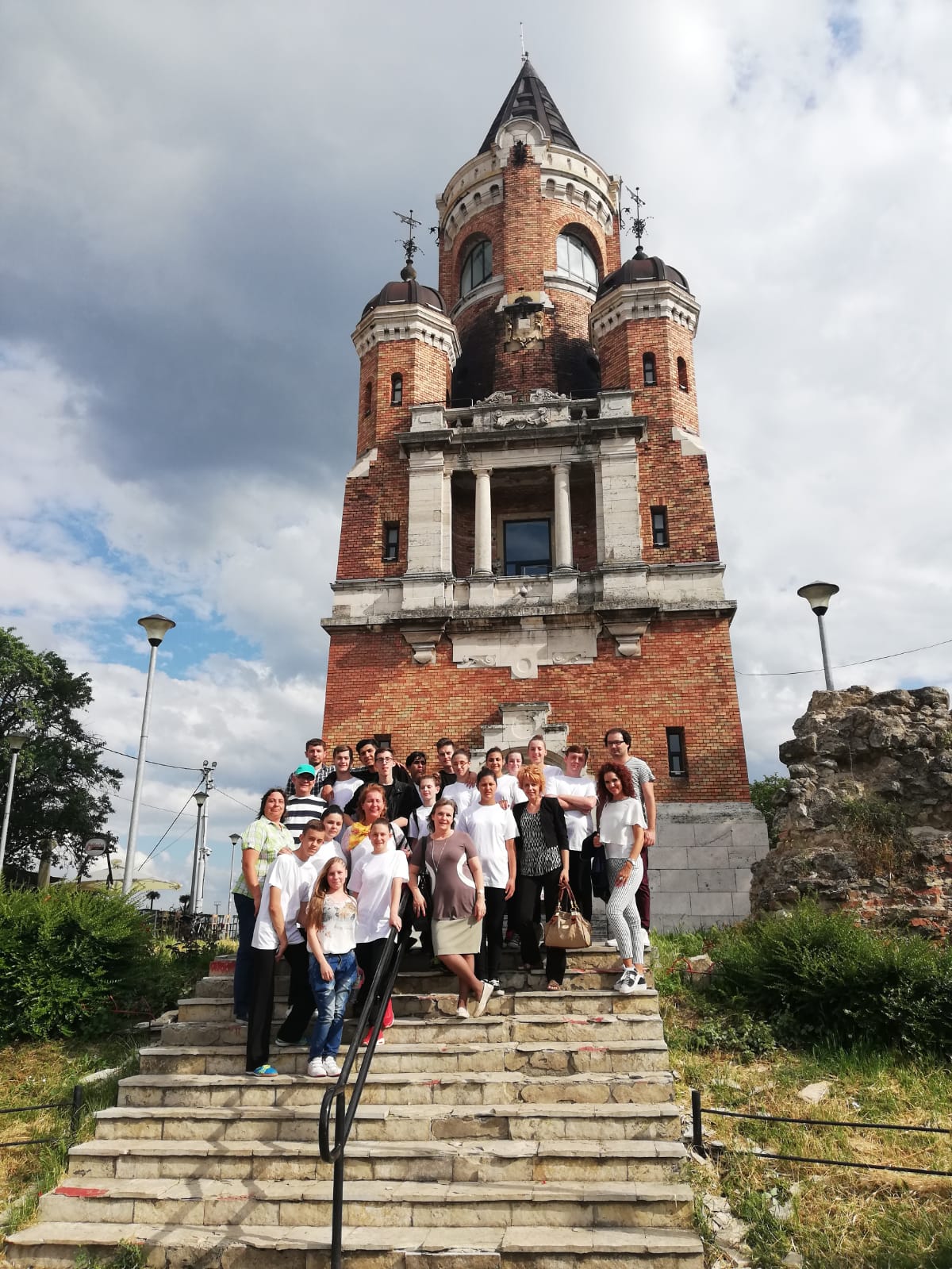 Припремио: 
Немања Станковић